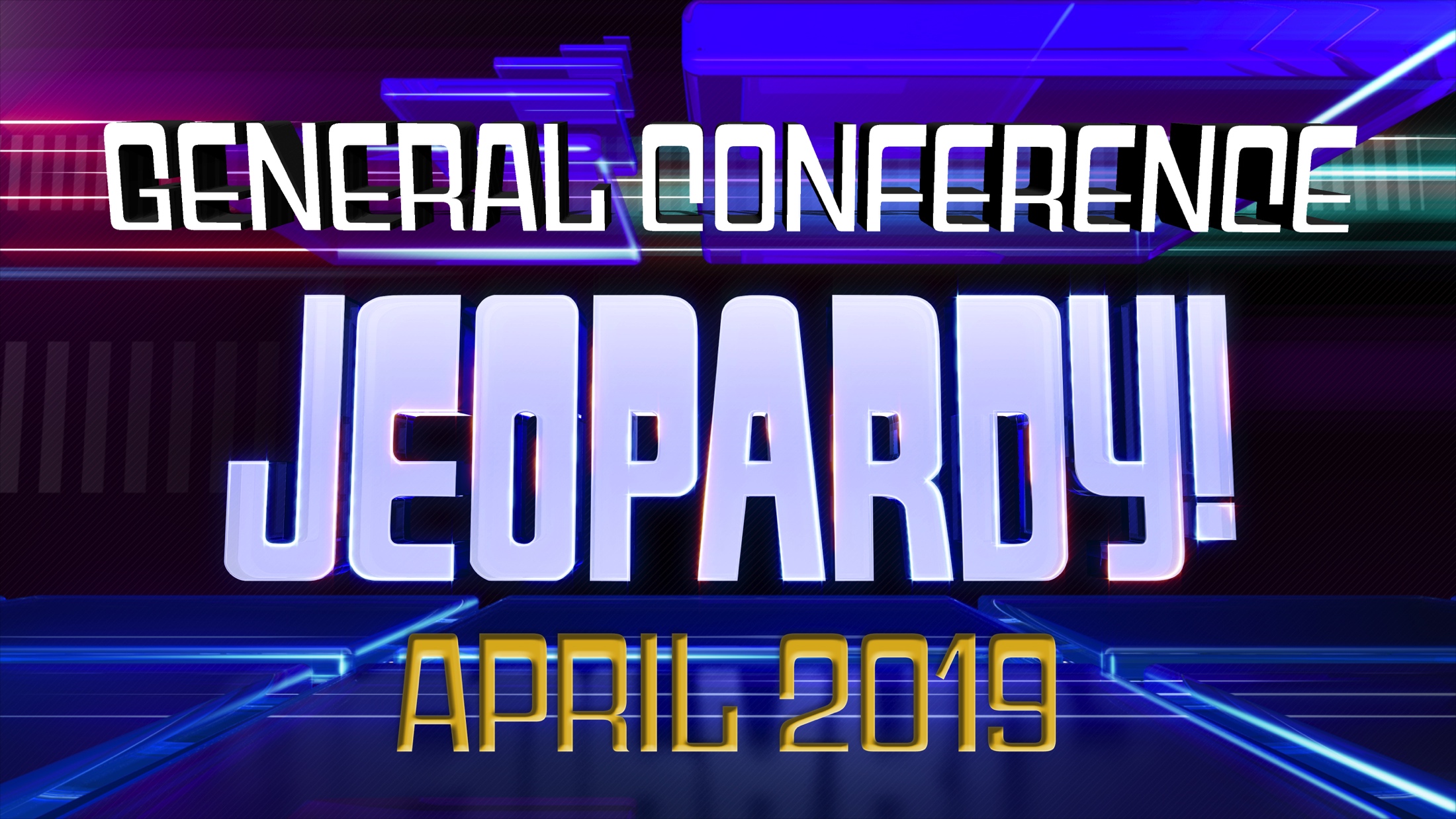 What
Should
We Do
Doctrinal
Mastery
Words of
Wisdom
Stories
Told
Prophets &
Apostles
Round 2
Final Jeopardy
$100
$100
$100
$100
$100
$200
$200
$200
$200
$200
$300
$300
$300
$300
$300
$400
$400
$400
$400
$400
$500
$500
$500
$500
$500
$100
Elder Mathias Held quoted this scripture to “seek learning, even by study and also by faith.” Be the first to find it in the scriptures!
$100
Doctrine and Covenants 88:118
$200
Sister Sharon L. Eubank of the General Relief Society Presidency quoted part of this doctrinal mastery scripture, “He who has repented of his sins, the same if forgiven, and I, the Lord, remember them no more.” Be the first to find it in the scriptures!
$200
Doctrine & Covenants 58:42-43
$300
Brother Tad R. Callister quoted part of this doctrinal mastery scripture, “in the ordinances thereof, the power of godliness is manifest.” Be the first to find it in the scriptures!
$300
Doctrine & Covenants 84:20-22
$400
Elder David P. Homer’s talk was about hearing the voice of God through the impressions of the Holy Ghost. Which doctrinal mastery scripture from the Doctrine and Covenants teaches about how the Holy Ghost speaks to us? Be the first to find it in the scriptures!
$400
Doctrine & Covenants 8:2-3
$500
Elder Ronald A. Rasband quoted “whether by mine own voice or by the voice of my servants, it is the same.” Be the first to find this in your scriptures!
$500
Doctrine & Covenants 1:37-38
$100
In her talk about be careful in living the gospel rather than being casual, Sister Becky Craven of the General Young Women presidency gave these words of wisdom. “We can rationalize all we want, but the fact is, there is not a ______ way to do the ______ thing.” Fill in the blanks.
$100
Right, Wrong
$200
Elder Neil L. Andersen proclaimed, “Some will say, ‘You don’t understand my _________.’ I may not, but I testify there is one who does understand.” Fill in the blank.
$200
Situation
$300
Sister Sharon L. Eubank taught one of the fundamental needs of growth is to stay connected to the ultimate source of light. Name that source.
$300
Jesus Christ
Daily
Double
$400
Elder Quentin L. Cook said “One adjustment that will benefit almost any family is to make [these three things] a servant instead of a distraction, or even worse, a master.” Name two of those three things.
$400
The internet, social media,
and television
$500
Elder David A. Bednar taught “Our personal responsibility is to learn what we should learn, to live as we know we should live, and to become who the Master would have us become. Our ______ are the ultimate setting for learning, living and becoming." 
Fill in the blank.
$500
Homes
$100
Elder Brook P. Hales spoke of his son who was called to serve in the France Paris Mission. The overcoat the son wanted was not in stock in the size he needed but the store promised to send it to him before he left the Missionary Training Center. Elder Hales’ son did not try the coat on when he received it but packed it in his suitcase instead. Months later as winter set in he realized the coat was too small. Tell the rest of the story.
$100
Elder Hales deposited money in his son’s bank account so he could purchase a new coat that fit and told his son to give the other coat away. His son later wrote that he was able to give it to a missionary who had been praying for a warmer coat. This other missionary was a convert and only had his mother and the missionary who baptized him supporting him on his mission.
$200
Elder Brook P. Hales told the story of Patricia Parkinson who was born with normal eyesight. At age 7 she began to go blind. At age 11 she permanently lost her eyesight. At age 10 Pat was scheduled to have a medical procedure to address her diminishing eyesight. Her parents had always told her what would happen in  terms of her medical care but for some reason they did not tell her about this particular procedure. When her parents did tell her, Pat was a mess. She ran to the other room but came back later. What did she tell her parents?
$200
“Let me tell you what. I know it. God knows it and you might as well know it too. I’m going to be blind the rest of my life.”
$300
President Russell M. Nelson told about visiting Paradise, CA (USA) after a devastating fire destroyed the community. Who did President Nelson meet and what was his story?
$300
He met a police officer, John, who worked fifteen hours rescuing people. What terrified John the most was this all-consuming question, “Where is my family?” He was later able to learn that his family had evacuated safely.
$400
When Ivan, the older brother of a 16-year-old Juan Pablo Villar, came home and announced he was going to serve a mission for The Church of Jesus Christ of Latter-day Saints, into which he had been baptized just a year earlier, Juan Pablo felt admiration for him. Months later, when Juan Pablo took the opportunity to visit his missionary brother, he was surprised by how different it was from what he imagined. Not a member of the Church himself, Juan Pablo had no idea what to expect when it came to spending the day with a missionary. How many hours did Juan Pablo spend with his missionary brother?
$400
Elder Villar spent 10 hours following Ivan and his companion as they walked the streets greeting people, knocking on doors and teaching people 
about Jesus Christ.
$500
Elder Kyle S. McKay shared about Emily, who struggled with substance abuse. Tell her story.
$500
Her addictions held Emily captive for years. Emily carefully concealed her problem especially after she became a wife and mother. One minute she was going through a routine medical exam and the next she was being transported by ambulance to an inpatient treatment facility. That night, while alone, desperate, and pressed down with anxiety and fear, she knelt in prayer and poured her soul out to God. Immediately there came over Emily a wondrous calm, courage, assurance, and love. Emily’s recovering took months and months. Because of God’s goodness she was able to go to the temple and be sealed to her husband and children.
$100
Elder Neil L. Andersen said, “If we pick and choose what we accept in the ______ ____________, we cloud our eternal view, putting too much importance on our experience here and now.” Fill in the blank.
$100
Family Proclamation
$200
Elder Jeffrey R. Holland said this should be the sacred focal point of the Sunday worship service.
$200
The Sacrament
$300
Elder Dale G. Renlund taught, “Most blessings that God desires to give us require ______ on our part, ______ based on our faith in Jesus Christ. Faith in the Savior is a principle of ______ and of power.” Fill in the blanks. HINT: It is all the same word.
$300
Action
$400
President Dallin H. Oaks said “___________ begins with our Savior. And it is a joy, not a burden.” Fill in the blank.
$400
Repentance
$500
Elder David A. Bednar announced a website with resources about initiatory ordinances, endowments, marriages and other sealing ordinances. What is the 
new website about?
$500
Temples
$100
Elder Ulisses Soares taught, “It is hard to understand all the reasons why some people take another path. The best we can do in these circumstances is just to ____ and _______ them.” Fill in the blanks.
$100
Love and Embrace
$200
President M. Russell Ballard said, “We will find peace, joy and happiness in our life when serving the Lord and ___ _________.” Fill in the blanks.
$200
Our neighbors
$300
In a world full of competing voices Elder David P. Homer said we should do what?
$300
Learn to distinguish the voice of the Lord.
$400
Elder Quentin L. Cook gave a promise that if we do a certain thing for our ancestors it will strengthen and protect our youth and families in a world that is becoming increasingly evil. What are we supposed to do?
$400
Perform Ordinances
$500
Elder Ronald A. Rasband said "For our protection we must build a ________ of spirituality and protection for our very souls, a _______ that will not be penetrated by the evil one." Fill in the blanks. 
HINT: It is the same word!
$500
Fortress
Words of
A Prophet
What is 
The Subject
Grab Bag
Lists
Given
Funny
Thing
Round 1
$200
$200
$200
$200
$200
Final Jeopardy
$400
$400
$400
$400
$400
$600
$600
$600
$600
$600
$800
$800
$800
$800
$800
$1000
$1000
$1000
$1000
$1000
$200
Sister Beck Craven told the story about a train engineer who saw a car stuck on the track ahead of him. He quickly applied all safety measures he could to stop the train but it still hit the car. Thankfully all occupants were able to flee the car before it was struck. What did one eye witness say about the accident that drew laughs from the audience?
$200
The train didn’t even try to swerve to miss the car.
$400
Elder Takashi Wada shared when he was young he thought true feasting was simply having a big meal of what?
$400
Rice, sushi, and soy sauce
$600
When talking about punctuality to church, or the lack thereof, Elder Jeffrey R. Holland said mothers with children, Cheerios, and diapers bags get a late pass and occasionally for others the ox might be in the mire. Of this latter group he cautioned . . .
$600
“If the ox is in the mire every Sunday, then we strongly recommend that you sell the ox or fill the mire."
$800
President Russell M. Nelson showed a picture of 4 year old Blake. Early on a Saturday morning Blake grabbed a church book to read. What did Blake say?
$800
I need to feed my spirit!
$1000
Elder Gerrit W. Gong started his talk asking if we have ever had trouble falling asleep and tried counting imaginary sheep. “As fluffy sheep jump over a fence you count 1, 2, 3, 245, 246, 657, 658. In my case counting sheep doesn’t make me sleepy . . . “ What else did Elder Gong say?
$1000
“I worry about missing or losing one and that keeps me awake!”
$200
President Nelson spoke of visiting with his daughter, Wendy, during her final days of her battle with cancer. He said, “We worked together, sang together, and often skied together," but before her death "we talked of things that matter most.” Name one of those things President Nelson listed.
$200
Covenants, Ordinances, Obedience, Faith, Family, Fidelity, Love, and Eternal Life
Daily
Double
$400
“While salvation is an individual matter, __________ is a family matter.” Fill in the blank.
$400
Exaltation
$600
President Nelson named four couples from the scriptures who made eternal covenants, the same covenants a husband and wife make today when sealed in the temple. Name two of those couples.
$600
Adam and Eve, 
Noah and his wife, 
Abraham and Sarah, 
Lehi and Sariah.
$800
“Seek to learn what the Lord is trying to teach you through ___ ________.” 
Fill in the blanks
$800
His servants
$1000
President Russell M. Nelson announced places where eight new temples will be built. Name three locations.
$1000
Pago Pago, American Samoa; 
Okinawa City, Okinawa; 
Neiafu, Tonga; 
Tooele Valley, Utah; 
Moses Lake, Washington; 
San Pedro Sula, Honduras; 
Antofagasta, Chile; 
Budapest, Hungary
$200
Bishop W. Christopher Waddell told about his older brother, Mike, who was diagnosed with pancreatic cancer. Bishop Waddell spoke about those who helped Mike and followed President Nelson’s challenge to care for one another in a “higher, holier” way. What was the subject of Bishop Waddell’s talk?
$200
Ministering
$400
Elder Takashi Wada taught that “________ upon the scriptures is not just reading them. It should bring us real joy and build our relationship with the Savior.” 
Fill in the blank.
$400
Feasting
$600
Elder David P. Homer taught, “The Spirit speaks to _________ people in _________ ways, and He may speak to the same person in _________ ways at _________ times. As a result, learning the many ways He speaks to us is a lifelong quest.” Fill in the blanks. Hint: It is all the same word!
$600
Different
$800
Brother Tad R. Callister taught that this is "heaven's antidote to the obstacles and struggles of this world." What is it?
$800
The Atonement of Jesus Christ
$1000
Elder Gerrit W. Gong‘s talk was centered around two names for Jesus Christ. 
What are those names? 
Hint: They both have to do with sheep.
$1000
The Good Shepherd
Lamb of God
$200
Who is the president of the Quorum of Twelve Apostles?
$200
Dallin H. Oaks
$400
Who is the acting president of the Quorum of Twelve Apostles?
$400
M. Russell Ballard
Daily
Double
$600
The presidency of which auxiliary organization was reorganized?
$600
Sunday School
$800
What session of General Conference was NOT held this time?
$800
Women’s Session
$1000
How many new temples were announced this conference?
$1000
8
$200
Elder Dieter F. Uchtdorf gave five guilt-free things anyone can do to participate in the Savior’s great commission to help gather Israel. Name two.
$200
Draw close to God 
Fill your heart with love for others 
Strive to walk the path of discipleship 
Share what is in your heart 
Trust the Lord to work His miracles.
$400
President Henry B. Eyring listed five principles that help families feel and keep the Spirit in their homes. Name one.
$400
Growing in faith 
Praying with love 
Teaching early repentance 
Cultivating the missionary spirit 
Visiting the temple
$600
Brother Tad R. Callister gave a list of four obstacles the Atonement of Jesus Christ overcomes. 
Name two.
$600
Physical death, Spiritual Death, Afflictions and Infirmities, Weaknesses and Imperfections
$800
Elder D. Todd Christofferson gave a list of three things Latter-day Saints can do to prepare for Christ’s return. Name one.
$800
"We can prepare ourselves as a people; we can gather the Lord’s covenant people; and we can help redeem the promise of salvation made to the fathers, our ancestors.”
$1000
Elder David A. Bednar said with gospel learning becoming increasingly home-centered and Church-supported, these four things should be the ultimate and most instructive in our homes. Name one.
$1000
”The ultimate missionary training center is now in the home, as is the most instructive Sunday School classes, family history centers and temple preparation classes.”
Final
Jeopardy
Final Jeopardy Question
Brother Tad R. Callister compared the Atonement of Jesus Christ
 to what?
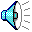 A parachute. 
He said, “The Atonement of Jesus Christ is like a merciful, spiritual parachute, given to counteract the law of justice which, like gravity against a falling individual, would pull all humankind to an exacting and unforgiving end.”